18
20
1
2
3
4
5
6
7
8
9
10
11
12
13
14
Викторина. «САМЫЙ УМНЫЙ» Информатика
Полный набор символов для кодирования
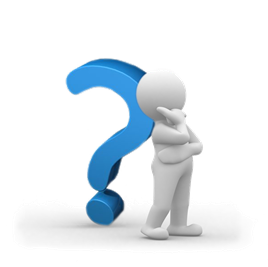 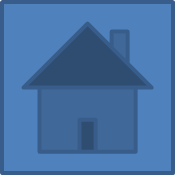 Алфавит
Определенная последовательность команд, приводящая от исходных данных к конечному результату
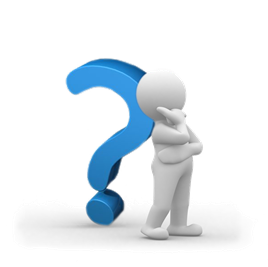 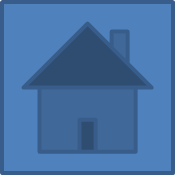 Алгоритм
Всемирная паутина
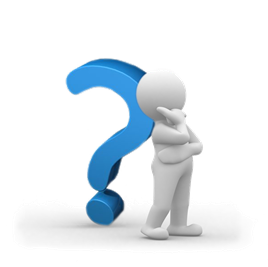 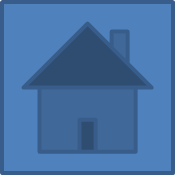 ИНТЕРНЕТ
Устройство, на котором можно писать, считать, создавать мультфильмы
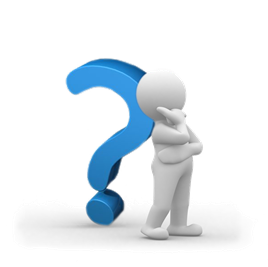 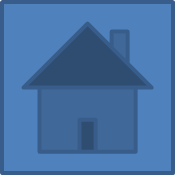 КОМПЬЮТЕР
Человек, составляющий программы
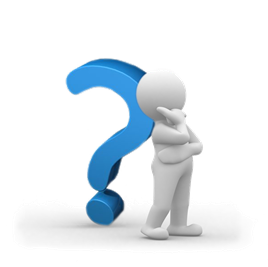 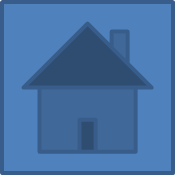 ПРОГРАММИСТ
Материальный объект для хранения информации
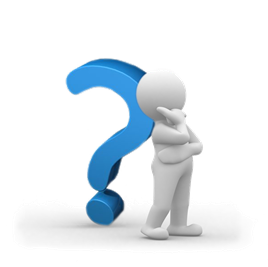 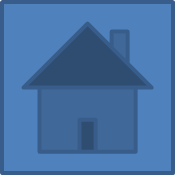 НОСИТЕЛЬ
Процесс увеличения количества объектов
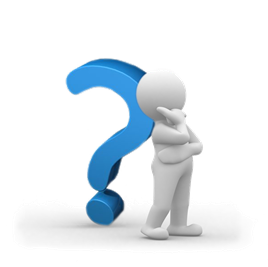 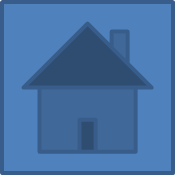 КОПИРОВАНИЕ
Устройство распознания изображения
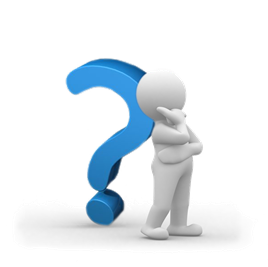 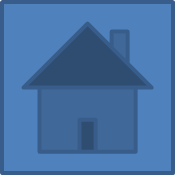 СКАНЕР
Пересечение строки и столбца в электронной таблице
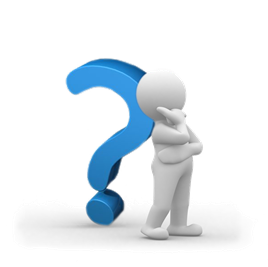 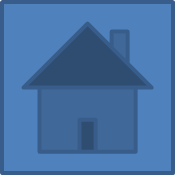 ЯЧЕЙКА
Язык программирования, названный в честь известного ученого-физика
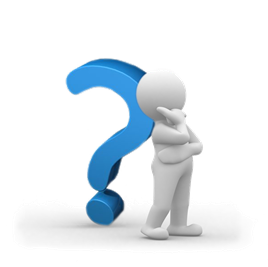 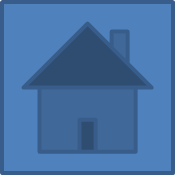 ПАСКАЛЬ
Универсальное электронное устройство для обработки информации.
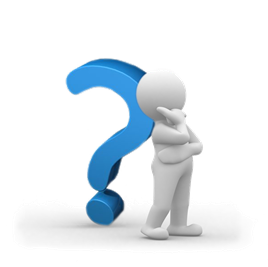 ПРОЦЕССОР
Единица измерения количества информации
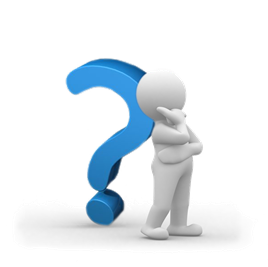 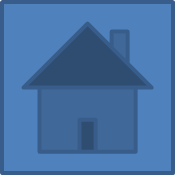 байт, бит
Название какой известной компьютерной фирмы может быть переведено с английского языка на русский как “Мелкомягкая”?
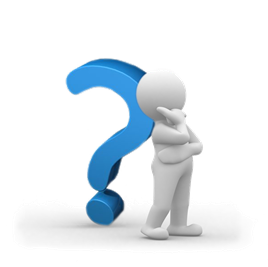 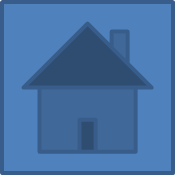 Microsoft
Восемь бит
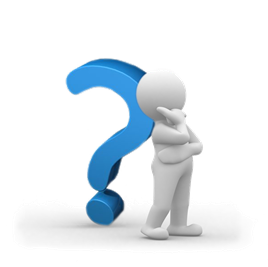 БАЙТ
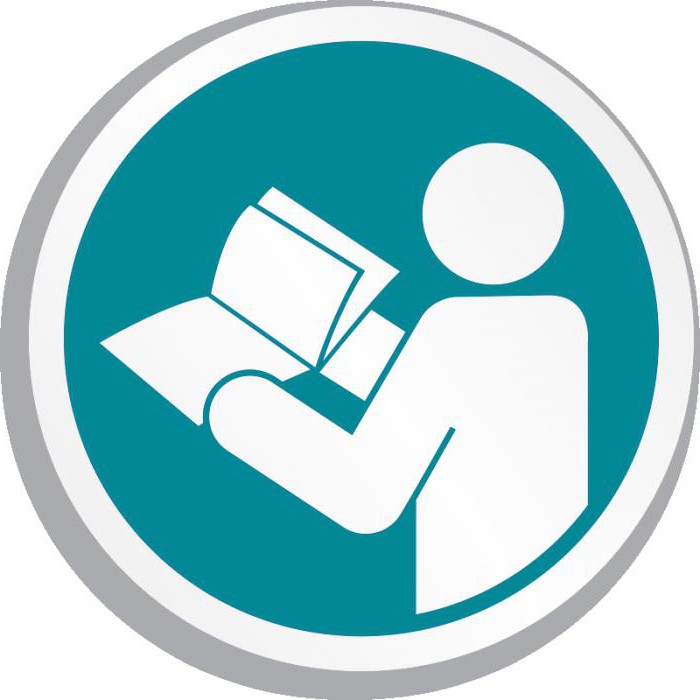 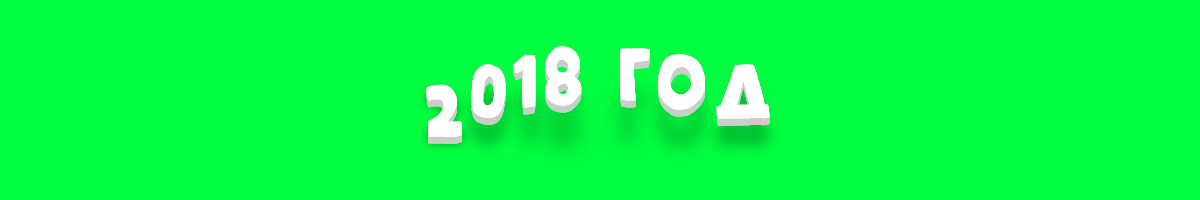 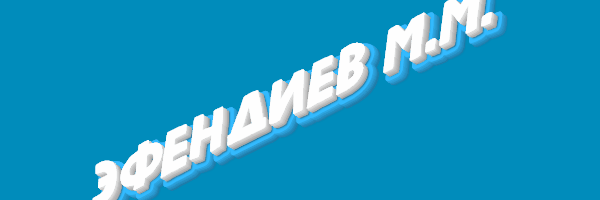